CMSC 28100Introduction to Complexity TheorySpring 2025Instructor: William Hoza
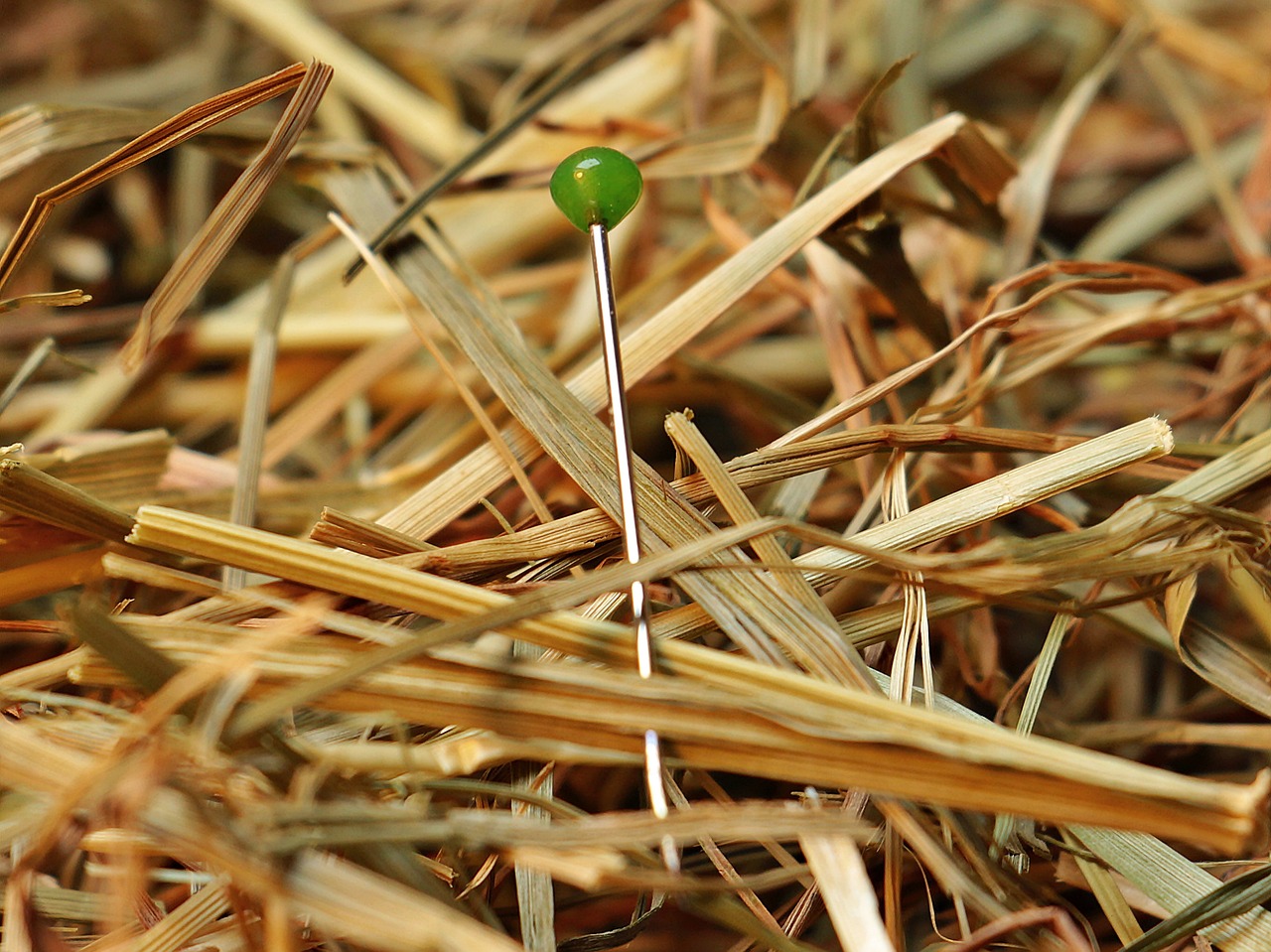 1
Which problemscan be solvedthrough computation?
2
Applying our theory
Question: In the year 1988, were there 50 U.S. senators, every pair of which voted the same way more than 50% of the time?
Step 1: Gather data
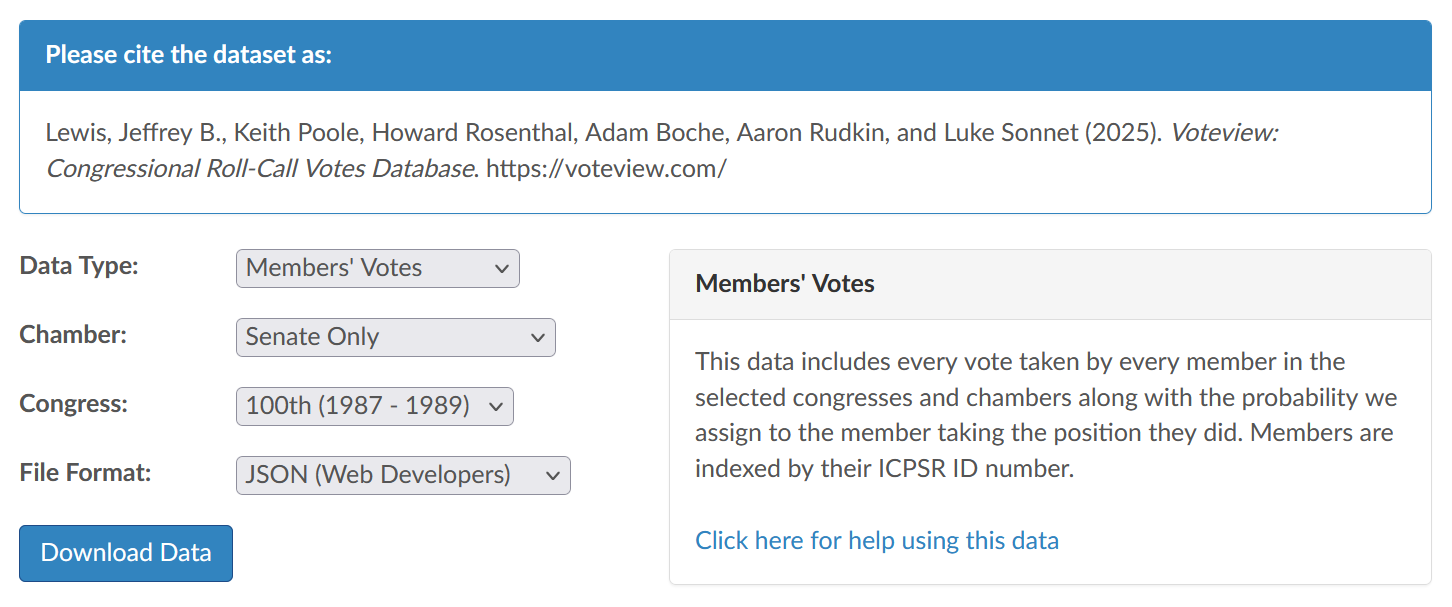 3
Agreement graph
Senator 1
Senator 2
Senator 3
Senator 4
4
The clique problem
Which of the following statements is false?
Respond at PollEv.com/whoza or text “whoza” to 22333
5
[Speaker Notes: A cycle on n > 3 vertices does not have a 3-clique]
The clique problem
6
The clique problem
A: Yes
B: No
D: It’s not a language, so thequestion doesn’t make sense
Respond at PollEv.com/whoza or text “whoza” to 22333
7
The clique problem
8
The clique problem
9
Our algorithm is so slow that it’s worthless
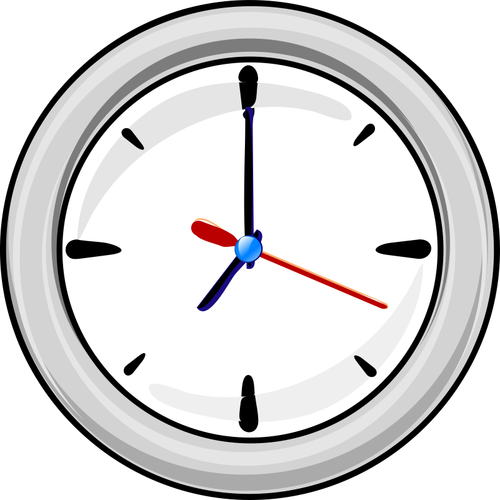 10
Which problemscan be solvedthrough computation?
11
Refining our model
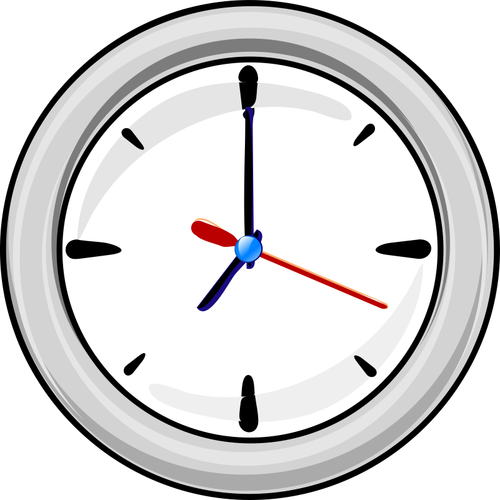 Our model so far: Decidable vs. undecidable
Now we will refine our model to account for the fact that we only have a limited amount of time (and other resources)
“Complexity theory” vs. “Computability theory”
12
Analogy: Gravity
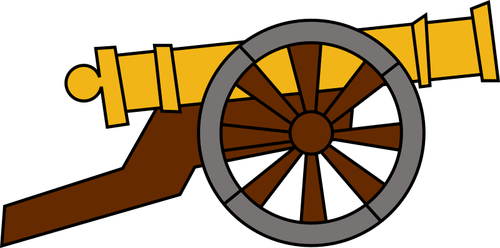 13
Theory vs. practice
Disclaimer: Our theoretical model will still not be perfectly accurate!
Occasionally, we might categorize a problem as “tractable” even though it is not actually “solvable in practice”
Other times, we might categorize a problem as “intractable” even though it is actually “solvable in practice”
14
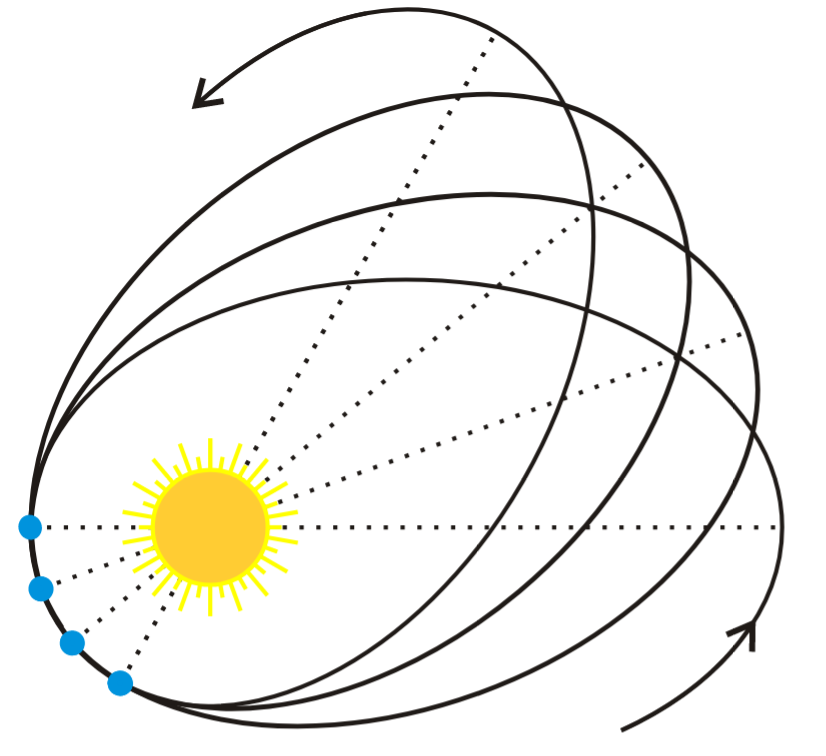 Theory vs. practice
Physics analogy: Newton’s Universal Law of Gravitationis great, but it does not correctly predict Mercury’smotion around the sun!
“…all models are wrong, but some are useful.” –George Box
Even though our model of tractability will not be 100% accurate, it will still give us real insights into the nature of computation
15
Time complexity
16
Scaling behavior
17
Asymptotic analysis
18
Asymptotic analysis
19
20
21
22
Respond at PollEv.com/whoza or text “whoza” to 22333
23
24
25
Summary of asymptotic notation
26
27
Exponential vs. polynomial
28
Exponential vs. polynomial
29